Preparation of Procurement Plan (PP)
A J Vedamurthy
Procurement Consultant
The World Bank New Delhi Country Office
11/16/2015
Procurement Training - APT MDP Hyderabad
1
Need for Procurement  Plan
A Comprehensive procurement plan must be prepared :
To help the Borrower to  effectively manage and monitor procurement activities;
To complete the envisaged project activities and thus minimize cost and time overruns;
Identify well ahead the critical paths or bottlenecks achieving the target set out in the plan and take corrective measures, if any
11/16/2015
Procurement Training - APT MDP Hyderabad
2
[Speaker Notes: Source: ADB/OECD]
PROCUREMENT PLAN – As per Guidelines
Para 1.18 of the Bank’s Procurement Guidelines and Para 1.25 of the Consultant Guidelines provide as under:
The Borrower shall prepare 
Preliminary Procurement Plan for the entire scope of the Project; and
Detailed and comprehensive procurement plan including all contracts for which procurement action/selection of consultants that will take place in the first 18 months. 
An Agreement with the Bank shall be reached at the latest during loan negotiations.
11/16/2015
Procurement Training - APT MDP Hyderabad
3
PROCUREMENT PLAN -  As per Guidelines
Further, Para 1.18 of the Bank’s PGL and Para 1.25 of CGL provide as under:
The Borrower shall update procurement plans throughout the duration of the project at least annually.
All procurement plans, their updates or modifications shall be subject to Bank’s prior review. 
After loan negotiations, the Bank will publish on its external website the agreed initial procurement plan and all subsequent updates after a ‘no objection’ has been provided.
11/16/2015
Procurement Training - APT MDP Hyderabad
4
PROCUREMENT PLAN Templates
The Bank’s Website (URL: http://go.worldbank.org/9P6WS4P5E1) provides for the guidance of the Borrower the Template of the Procurement Plan.
A Sample Procurement Plan, based on the above referred template, has been presented in these slides for discussions.
Sample Procurement Plan
I. 	General
Bank’s approval Date of the Procurement Plan: 
                                                                    Original: …………
                                                                    Revision 1:  ……
B. 	Date of General Procurement Notice: …………(appeared in UNDB)	 
C. 	Period covered by this Procurement Plan:   First 18 months of the Project
11/16/2015
Procurement Training - APT MDP Hyderabad
5
Formats of the Comprehensive PP
These formats incorporating the Procurement Schedule are shown in the following slides for:
Goods & Works
The format shown here may be used for ICB and NCB packages. However, a simplified format may be used for Shopping, and Direct Contracting packages, so as to indicate for each package: description of the goods/works, estimated cost, date of invitation of quotations, date of placement of contract and date of completion of contract.
11/16/2015
Procurement Training - APT MDP Hyderabad
6
PP – Format for Goods and Works
Sample Format of the Comprehensive Procurement Plan for Goods & Works incorporating Procurement Schedule
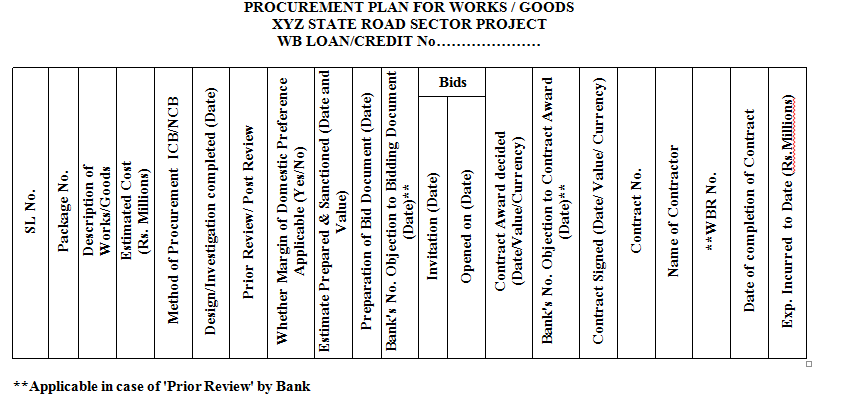 11/16/2015
Procurement Training - APT MDP Hyderabad
7
PP – Format for Consultancy
Sample Format of the Comprehensive Procurement Plan for Consulting Services incorporating Procurement Schedule
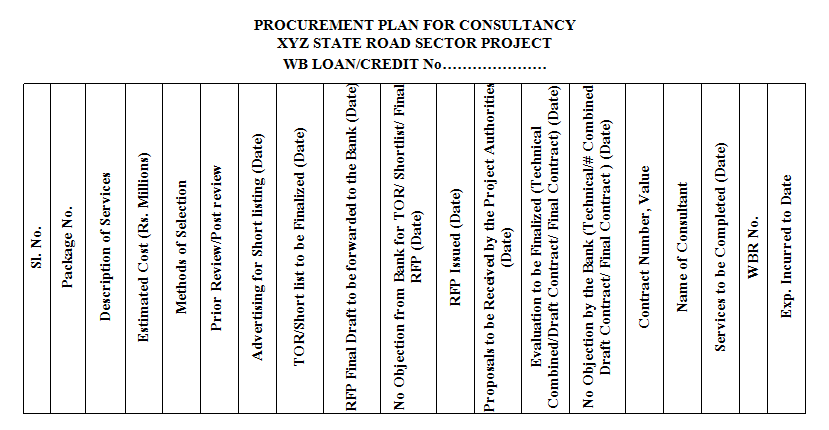 11/16/2015
Procurement Training - APT MDP Hyderabad
8
Exercise – 1: Preparation of Long List
11/16/2015
Procurement Training - APT MDP Hyderabad
9
PROCUREMENT Cycle
Completion
GPN
Contract Management
SPN
Contract Notification
Bidding
Evaluation
Opening
Discuss few aspects of ‘Procurement Plan’
11/16/2015
Procurement Training - APT MDP Hyderabad
Procurement Categories
The  relative percentage of Works , Goods and Service/Non Consultancy Service may vary from project to project.
11/16/2015
Procurement Training - APT MDP Hyderabad
11
[Speaker Notes: Definition of  Categories, Goods, Works and Services/Non Consultancy Services.]
PROCUREMENT SCHEDULE - 1
The Borrower should incorporate the Schedule of procurement activities, listing out for each contract package/service, the time line for each procurement activity. As for example, specify: 
In case of procurement of Goods, Works & non-consulting Services, timeline for invitation of bids, deadline for submission of bids, finalization of Bid Evaluation Report, Award of contract and Bank’s no objection for the prior review cases;
11/16/2015
Procurement Training - APT MDP Hyderabad
12
PROCUREMENT SCHEDULE - 2
The Borrower should incorporate the Schedule of procurement activities, listing out for each contract package/service, the time line for each procurement activity. As for example, specify: 
In case of selection of consultants, timeline for issuing Request for Expression of Interest, Issue of RFP, submission of proposals, finalization of Technical Evaluation Report, opening of Financial Proposals, finalization of Combined Evaluation Report, Negotiations with highest ranked Consultant, draft negotiated contract & Final Contract, and Bank’s no objection for prior review cases.
11/16/2015
Procurement Training - APT MDP Hyderabad
13
Lead Time - Goods
11/16/2015
Procurement Training - APT MDP Hyderabad
14
Lead Time -Works
11/16/2015
Procurement Training - APT MDP Hyderabad
15
Lead Time -Consultancy
11/16/2015
Procurement Training - APT MDP Hyderabad
16
Factors to be Considered…
The Procurement Plan should take into account the procurement strategy, and various factors like:
Size of the contracts taking into account availability of qualified suppliers/contractors and their capacity;
Packaging of contracts for similar goods and works;
Appropriate methods of procurement for goods & works (ICB, NCB, Shopping etc.) and consulting services (QCBS, CQS, LCS, Individual Consultants, etc.)
11/16/2015
Procurement Training - APT MDP Hyderabad
17
Lead Time and Procurement Cost
High Lead time and Procurement cost
11/16/2015
Procurement Training - APT MDP Hyderabad
18
Methods of Procurement – Goods and Works
Procurement Methods:
Goods – ICB, NCB, Shopping, Frame work, Direct Contracting
Works  - ICB, NCB, Shopping, Direct Contracting, Force Account
11/16/2015
Procurement Training - APT MDP Hyderabad
19
PROCUREMENT METHODs – Consultants
1.	Methods of Selection: 
The following methods of selection will be adopted depending up on size and complexity of assignment, as defined in the Consultancy Guidelines:
Quality and Cost based Selection (QCBS)
Quality Based selection (QBS)
Selection under Fixed Budget (FBS)
Least Cost selection (LCS)
Selection based on Consultants’ Qualification (CQS)
Single Source Selection (SSS)
Individual Consultants
Individual Consultants on SSS
11/16/2015
Procurement Training - APT MDP Hyderabad
20
Thresholds
II. Goods and Works and Non-Consulting Services
1 (a). Methods of Procurement: 









* The threshold values as adopted by the Project are to be shown in this Table.
11/16/2015
Procurement Training - APT MDP Hyderabad
21
Prior Review Thresholds
1 (b). Prior Review Threshold:










* The Threshold Values as adopted by a Project are shown in this Table.
11/16/2015
Procurement Training - APT MDP Hyderabad
22
Prior Review Thresholds – Cont…
2.	The method of selection to be adopted for each consultancy shall be mentioned in the Procurement Plan approved by the Bank.
	Prior Review Thresholds





* The threshold values as adopted by the Project are to be shown in this Table.
11/16/2015
Procurement Training - APT MDP Hyderabad
23
PP Packaging
The factors to be considered for determining the size of packages will include:
 		-	Timeliness
		-	Economies of Scale
		-	Geographical Location (dispersal of work)
		-	Institutional capacity of the Employer
		-	Capacity of likely qualified bidders
		-	Plant and equipment required
11/16/2015
Procurement Training - APT MDP Hyderabad
24
Decision Criteria for Contracting Strategy
High
Group items into Lots where the diversity of items is wide enough to justify separate Lots
Bid  items individually where value is high. Otherwise group into Lots of similar nature
Total Value of Procurement Spend
Group Items into one Lot resulting in One Overall Contract
Group Items into Lots where estimated Lot Values are high to justify separate Lots
Low
High
Low
Diversity of Items to be Procured
11/16/2015
Procurement Training - APT MDP Hyderabad
25
[Speaker Notes: Deleted slide 46

Not clear]
Packaging for Procurement
The Goods to be procured are  generally identified during Project Identification stage or Appraisal stage – Unique Procurement Needs of Project. 
Other Criteria which need to be considered for   
       contracting strategy are
 technical complexity of items to be procured, 
speed of delivery required,
 after-sales servicing requirements,
 competitiveness of supply market, and
 critical milestones of the project (e.g. supplies for a hospital).
11/16/2015
Procurement Training - APT MDP Hyderabad
26
Packaging for Procurement
3.	Lots shall be packaged/sized to attract maximum of competition-best value for money. 
4.	Disaggregation into small lots to avoid procurement process and review thresholds is strictly prohibited.
5.	Similarly artificial consolidation of lots to avoid delegation to decentralized units is prohibited.
11/16/2015
Procurement Training - APT MDP Hyderabad
27
Packaging for Procurement
Procurement Package:- Either for a single item (description of Goods) or for a number of similar items with variable quantities and following the right method of procurement in awarding a firm contract to the lowest evaluated bidder. (Provided the selected firm has quoted for all the items) 
Split Contracts:- many items procured under one Tender enquiry declared provision that price analysis would be done on the basis of lowest evaluated price of each item and either a contract placed on one firm or contracts awarded to more than one.
11/16/2015
Procurement Training - APT MDP Hyderabad
28
Q&A
11/16/2015
Procurement Training - APT MDP Hyderabad
29